Franklin County Municipal Court
Clerk Lori M. Tyack
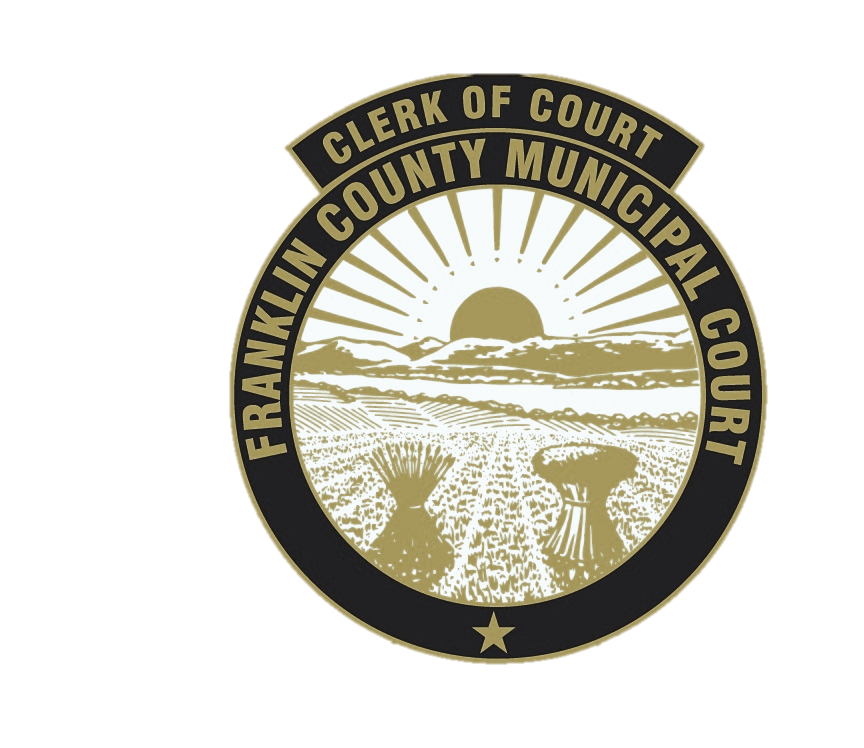 Lee aNne Sheppard, Director, Audit/ Internal Controls & Imaging Heather Ogle, Deputy Director, Accounting/Finance Matt Davenport, Financial AnalystTim Fisher, Project Coordinator
About us
The Franklin County Municipal Court Clerks Office is the largest and busiest municipal court in the state.
14 Municipal Judges, 1 Environmental Judge and 7 Magistrates
Clerks office is comprised of 8 Divisions Criminal/Traffic, Courtroom Services Group, Traffic Violations Bureau, Accounting/Finance, Office of Information Technology, Audit & Internal Control/Imaging, Collections and Civil. 
2021 New Case Filings 104,505
Accounting Bookkeeping Audits
Topics of Discussion
End of Day and End of Month reconciliation
Bank to Book reconciliation
Financial Analysis 
Daily Internal auditing 
Annual Audits
Q&A’S Open Discussion
Heather Ogle
18 years experience at the Clerks office.
During this time she has worked in Criminal Traffic, Accounting Finance Cashier, Accounting Finance Cash office, In 2013 promoted to Accounting Finance Supervisor, 2016-current Accounting Finance Deputy Director
Accounting Finance Division Overview
Number of staff
Daily responsibilities
Third party vendors
Separation of duties
Daily Audit and Deposits
Monthly Disbursements
Matt davenport
25 years experience in the Clerks office
During this time he has worked in the Criminal/Traffic Division, Accounting /Finance Cashier, Cash office, Supervisor in Accounting/Finance, 2013-current Financial Analyst
Foundation: Tomorrow is built upon yesterday and today

General: The life of financial information and their sources
      Staying organized
      Communication and cooperation

The Daily: Observation and accurate reporting
      Payment medias, transaction reports, deposit declarations and      	      	the bank	
     Outliers, oddities, carryovers, and follow up/verification
The Monthly:
    Bank Reconciliation   
    Statements
    Court computer system reports  
The Yearly:
     Annual Report
     Annual Audit
The Library:
      Points of reference for future occurrences
Lee aNne Sheppard
24 years at the Clerks office
During her time at the Clerks office Lee Anne has worked in the Criminal Traffic Division, Accounting Finance Cashier, Cash office, 2010 Supervisor in Accounting/Finance, 2011 Deputy Director Accounting/Finance, 2013 to current Director Audits/Internal Control/Imaging
Audit and Internal Controls- The History
Not just financial
Training
Process Improvement
Section Specialists
The Annual Audit
What happens and when
Meeting between Auditors and Clerk Management 
Changes from previous year
Any process or financial oddities
Audit begins with an Audit request of information
Such as Receipts, Cases, Information concerning four different bank accounts
The requests are evaluated and sent to the specific divisions
Divisions compile and forward their requested info to us. One point of contact
Info sent to Auditors who review and request more specific individual cases and receipts
During this point of the audit multiple questions and conversations take place to explain specific policies and procedures 
Internal Post Audit wrap-up meeting Q/A’s 
Auditors release the post Audit report with any suggestions or required departmental changes
Auditors then submit the report to the State Auditors office who reviews and records the audit results
Questions/Answers/Open Discussion
Thank you
Contact information
Lee Anne Sheppard     (614) 724-3097
Heather Ogle                 (614) 645-7700 
Matt Davenport              (614) 724-1702
Tim Fisher                       (614) 724-1703